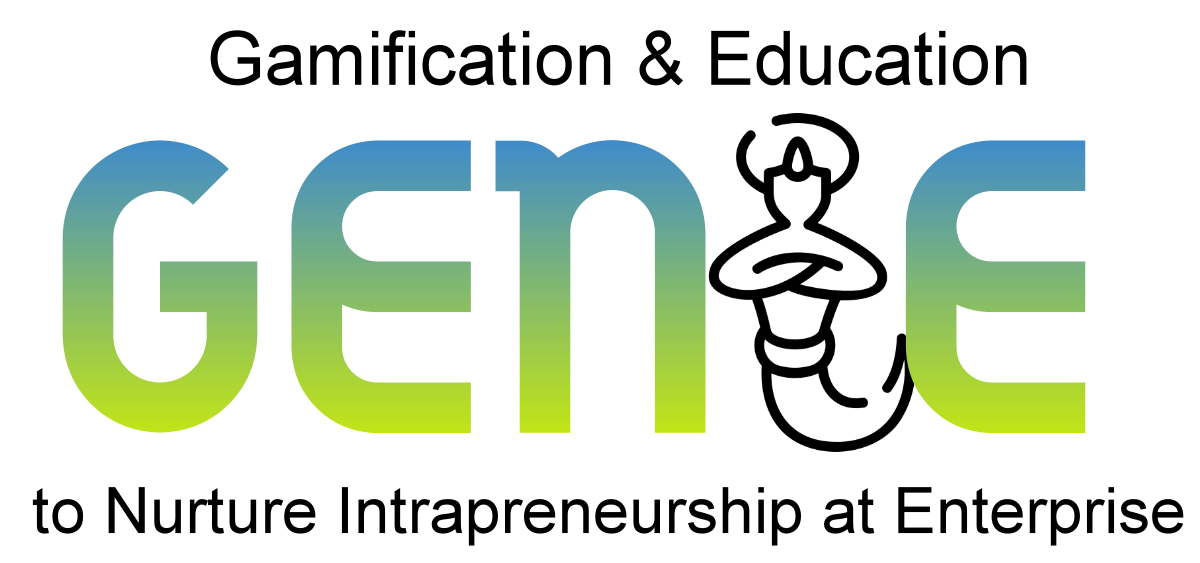 genieproject.eu
Deseos, ilusiones y realidad sobre el intraemprendimiento: 
descubrir intraemprendedores dentro de la organización
Índice
1
Descubrir intraemprendedores en la organización
1.1 ¿Cómo fomentar el intraemprendimiento?
2
Rasgos intraemprendedores
2.1 Parte 1: Innovador + flexible
2.2 Parte 2: Intelectualmente curioso + persistente
3
Características de los intraemprendedores
3.1 Dinámicos
3.2 Desarrolladores de ideas
3.3 Conductores del cambio
3.4 Determinados
3.5 Dedicados
3.6 Diligentes
4
Identificación de intraemprendedores
5
Beneficios del intraemprendimiento
Objetivos
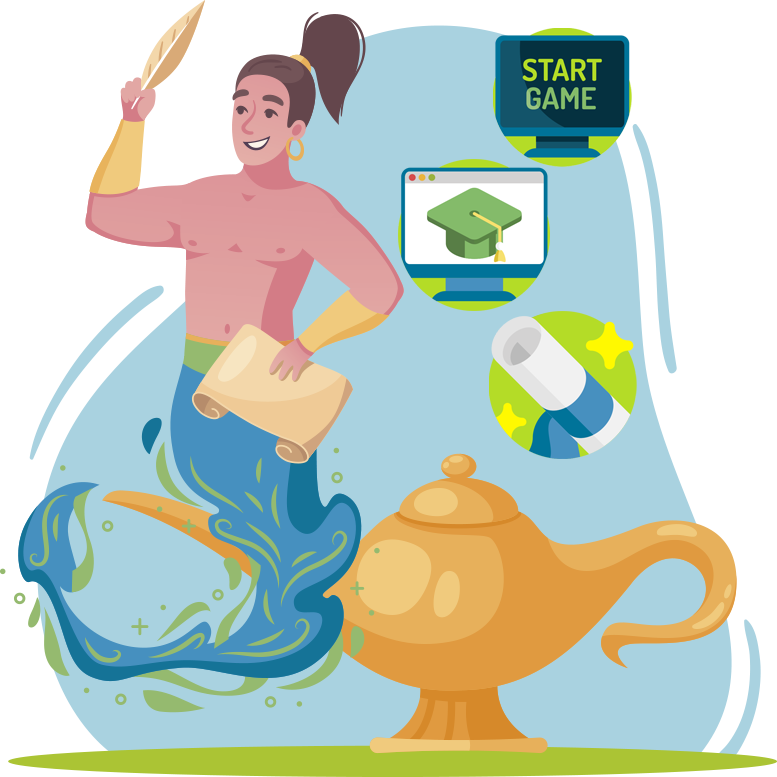 Al final de este módulo podrás:
Alentar a los empleados para intraemprender
Conozca más sobre los rasgos y beneficios intraemprendedores
Reconocer posibles intraemprendedores dentro de la organización
Unidad 1
Descubrir intraemprendedores en la organización
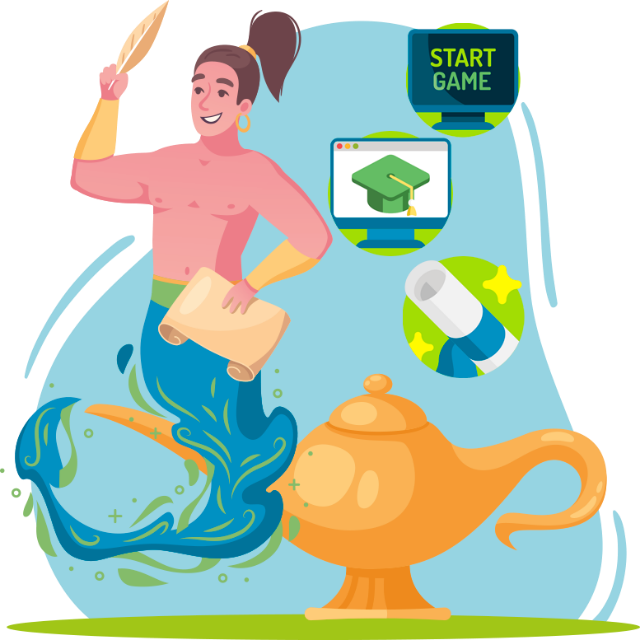 1.1 ¿Cómo fomentar el intraemprendimiento?
1. Descubrir intraemprendedores en la organización
1.1 ¿Cómo fomentar el intraemprendimiento?
Una organización debe buscar formas de fomentar el comportamiento creativo en su entorno:
Para lograr esto, a los empleados se les puede dar más flexibilidad para "experimentar" con la forma en que abordan los proyectos bajo una cultura implícita. O bien, podría ser un entorno más abiertamente controlado donde se les anima activamente a innovar, como: 

Ferias de ideas donde se muestran diseños o conceptos
Rápidas propuestas de resolución de problemas en el espíritu de un hackathon
Contar con fondos especiales (sandbox) para dar tiempo o emplear colaboradores para construir prototipos
Reservar algo de tiempo para la innovación y trabajar en proyectos paralelos.
Fuente n.º: 4
Unidad 2
Rasgos intraemprendedores
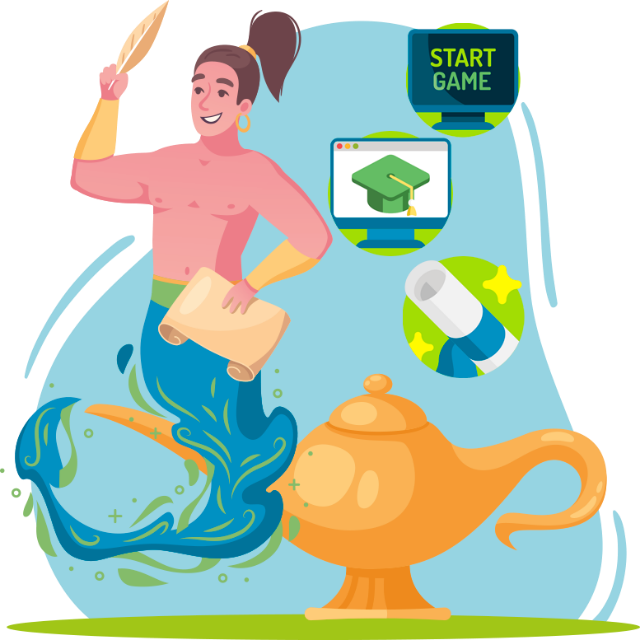 2.1 Parte 1: Innovador + flexible
2.2 Parte 2: Intelectualmente curioso + persistente
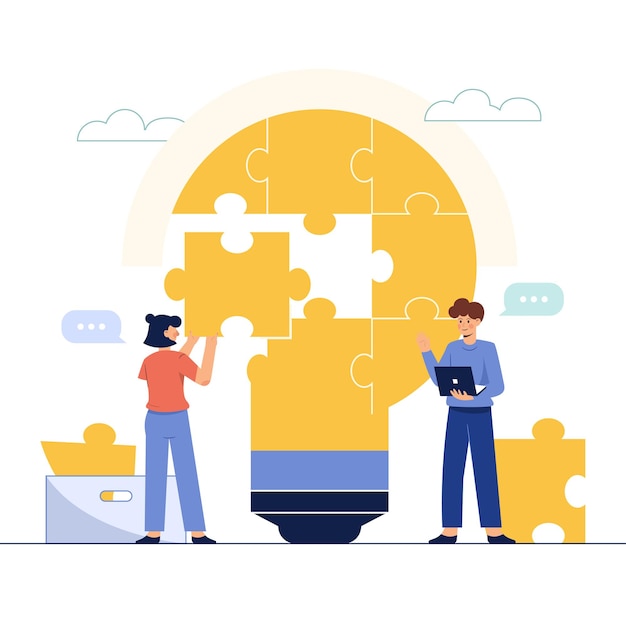 2. Rasgos intraemprendedores
2.1 Parte 1: Innovador + flexible
Innovadores — Siempre buscan métodos nuevos y mejorados para hacer las cosas. Algunas personas podrían verse obligadas a buscar formas de hacer que los procedimientos o bienes actuales sean más rápidos, asequibles o efectivos. Otros piensan completamente fuera de la caja, buscando soluciones novedosas y aprobando conceptos frescos.

Flexible — Esta forma de pensar rechaza la complacencia y la rigidez. Es crucial tener un compromiso de arriba hacia abajo para hacer lo que se tiene que hacer en lugar de contentarse con hacer las cosas de la misma manera una y otra vez. Ambos están a gusto tomando decisiones sobre la marcha, ya que son muy eclécticos y flexibles.
Fuente n.º: 4
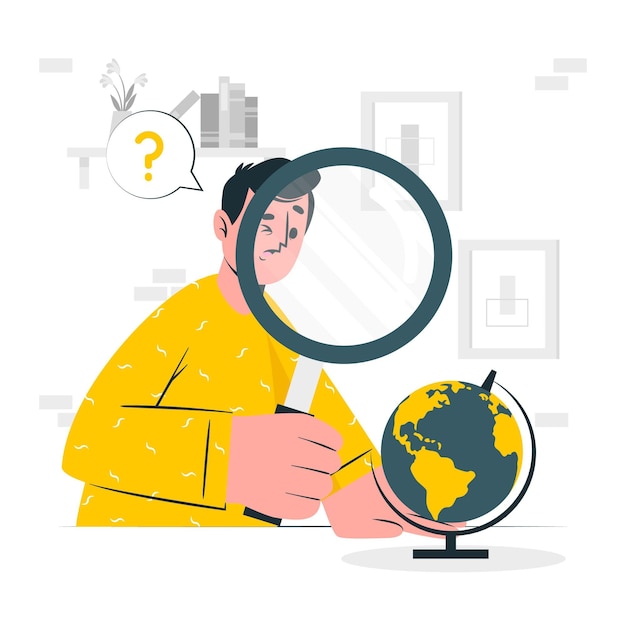 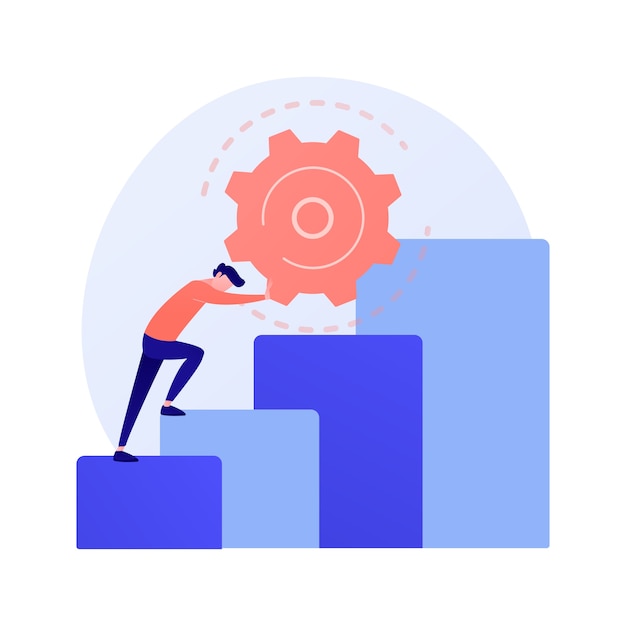 2. Rasgos intraemprendedores
2.2 Parte 2: Intelectualmente curioso + persistente
Intelectualmente curioso — Todos los trabajos implican educación continua, pero estas personas harán todo lo posible para aprender lo que aún no saben. Es tanto un impulso interminable para desarrollar sus propias habilidades como una necesidad de observar lo que otros están haciendo para actuar de manera diferente.

Persistente — Tanto los intraemprendedores como los emprendedores nunca renuncian a lo que buscan porque saben que los fracasos y los errores son una parte necesaria del proceso de aprendizaje y crecimiento. Tanto pasar de los errores como aprender de ellos, así como negarse a aceptar el "no" como respuesta, son cruciales.
Fuente n.º: 4
Unidad 3
Características de los intraemprendedores
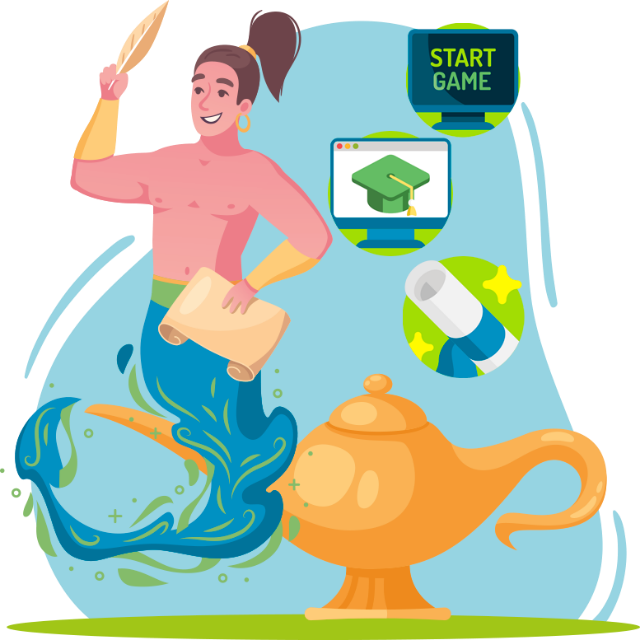 3.1 Dinámicos
3.2 Desarrolladores de ideas
3.3 Conductores del cambio
3.4 Determinados
3.5 Dedicados
3.6 Diligentes
3. Características de los intraemprendedores
3.1 Dinámicos
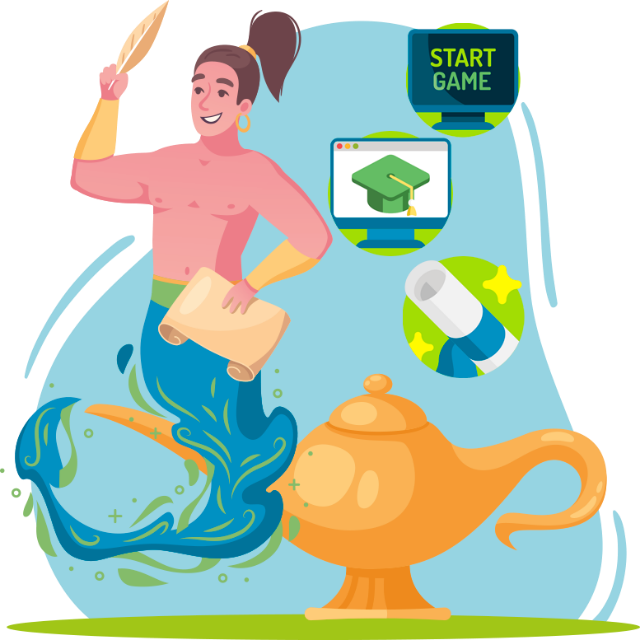 Fuente n.º: 1
3. Características de los intraemprendedores
3.2 Desarrolladores de ideas
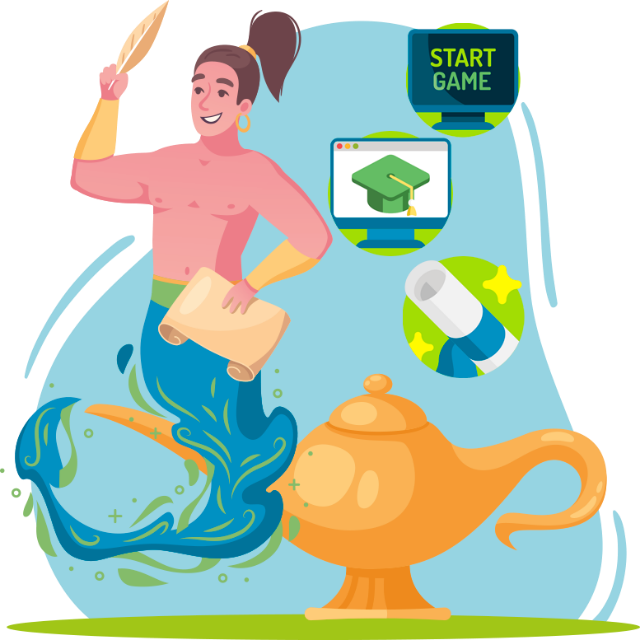 Fuente n.º: 1
3. Características de los intraemprendedores
3.3 Conductores del cambio
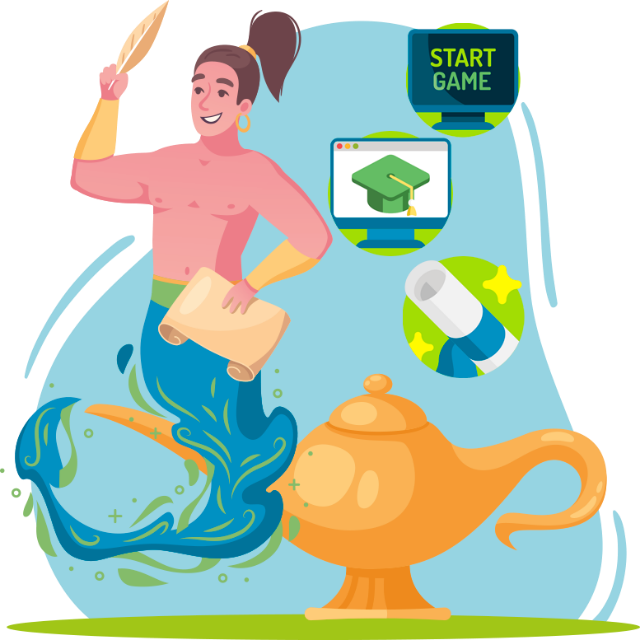 Fuente n.º: 1
3. Características de los intraemprendedores
3.4 Determinados
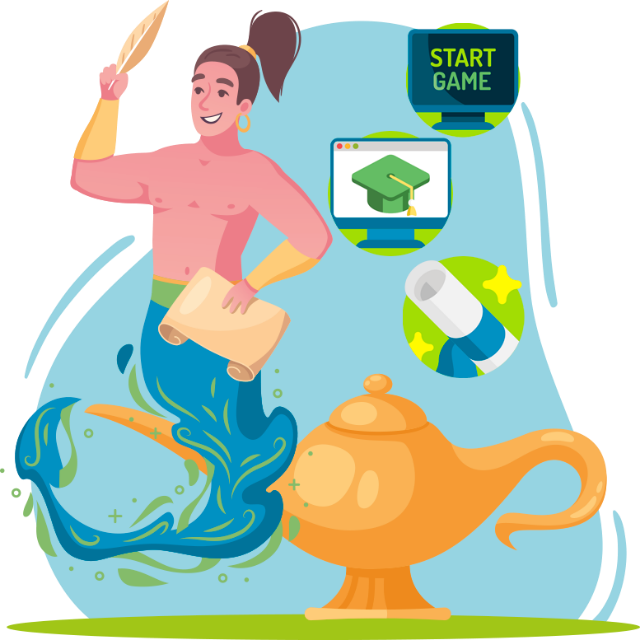 Fuente n.º: 1
3. Características de los intraemprendedores
3.5 Dedicados
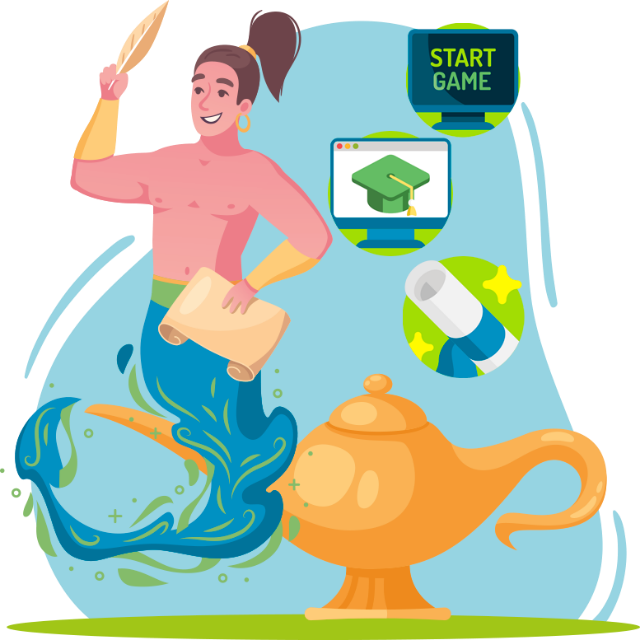 Fuente n.º: 1
3. Características de los intraemprendedores
3.6. Diligentes
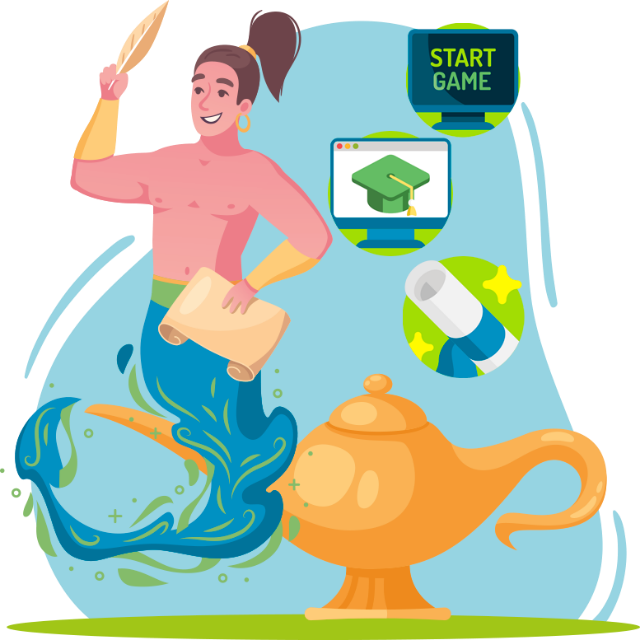 Fuente n.º: 1
Unidad 4
Identificación de intraemprendedores
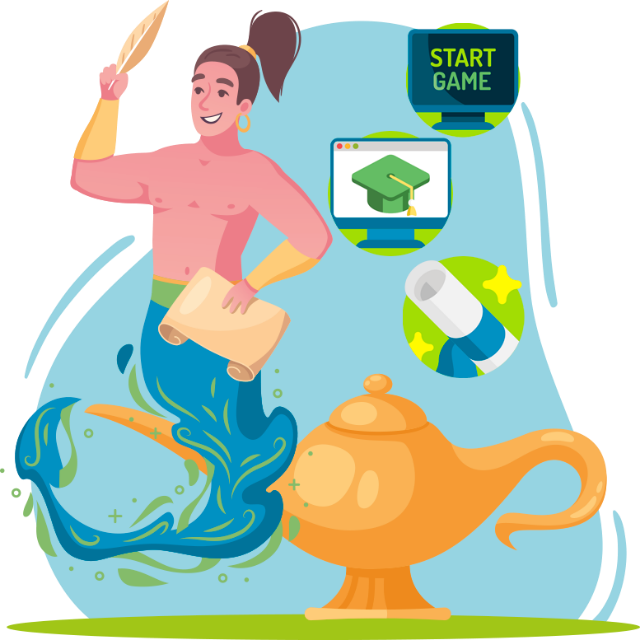 4. Identificación de intraemprendedores
Una combinación de las tres cualidades se puede utilizar para identificar a los empresarios en tu organización, pero dependiendo de sus sistemas existentes, los puntos 1 y 2 anteriores pueden requerir mucho tiempo para determinar.
Fuente n.º: 3, 4
Unidad 5
Beneficios del intraemprendimiento
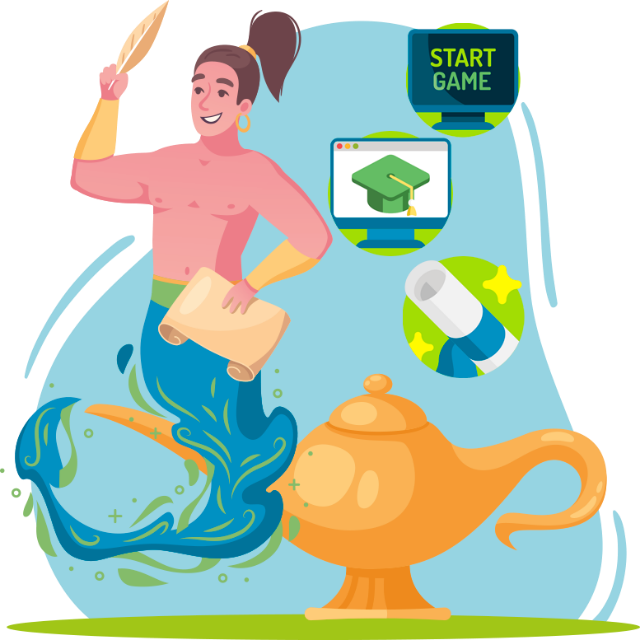 5. Beneficios del intraemprendimiento
Fuente n.º: 2, 5
3. ¿Cuáles de los siguientes no son características de un intraemprendedor? 

Diligente
Desorganizado
Determinado
¡Ponte a prueba!
Responde a las siguientes preguntas:
1. Un intraemprendedor no es...

Innovador
Intelectualmente curioso
Obstinado
4. ¿Qué necesita ser aparente para que un intraemprendedor prospere en su trabajo?

Fomentar la cultura corporativa
Controles y controles estrictos
Gerentes desinteresados
2. ¿Cuál es un punto común para un emprendedor y un intraemprendedor?

Prospera en el pensamiento innovador
Cuenta con apoyo organizacional
Depende del capital propio
5. ¿Qué no se debe hacer para alimentar el intraemprendimiento en una organización?

Crear flexibilidad en la organización
Fomentar la creatividad de los empleados
Desalentar a los empkeados por habler
3. ¿Cuáles de los siguientes no son características de un intraemprendedor? 

Diligente
Desorganizado
Determinado
¡Ponte a prueba!
Solución:
1. Un intraemprendedor no es...

Innovador
Intelectualmente curioso
Obstinado
4. ¿Qué necesita ser aparente para que un intraemprendedor prospere en su trabajo?

Fomentar la cultura corporativa
Controles y controles estrictos
Gerentes desinteresados
2. ¿Cuál es un punto común para un emprendedor y un intraemprendedor?

Prospera en el pensamiento innovador
Cuenta con apoyo organizacional
Depende del capital propio
5. ¿Qué no se debe hacer para alimentar el intraemprendimiento en una organización?

Crear flexibilidad en la organización
Fomentar la creatividad de los empleados
Desalentar a los empleados por hablar
Resumiendo
¡Bien hecho! Ahora sabes más sobre:
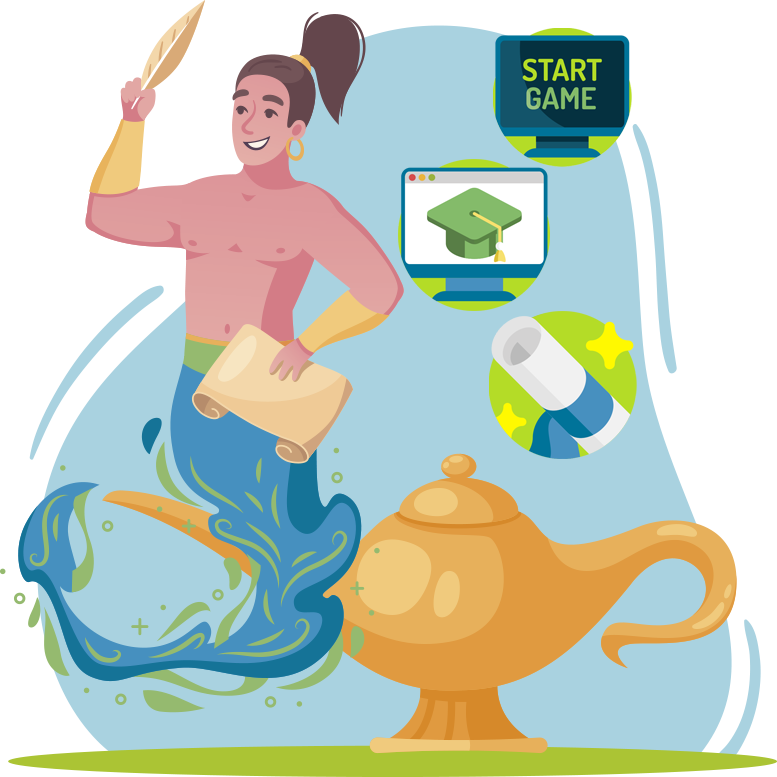 La diferencia entre intraemprendedor — emprendedor
Cómo descubrir las mentes intraemprendedores
Características de los intraemprendedores
Bibliografía
Franks, K. (2020). Discovering & developing intrapreneurs. Moore. Retrieved November 11, 2022, from https://www.moore-global.com/intelligence/articles/discovering-developing-intrapreneurs 
Hobcraft, P. (2016). Exploring the intrapreneurial way in large organizations. The HYPE Innovation Blog. Retrieved November 11, 2022, from https://blog.hypeinnovation.com/exploring-the-intrapreneurial-way-in-large-organizations
Kennedy, J. (2016). How to identify the intrapreneurs in your organization. Academy for Corporate Entrepreneurship (AfCE). Retrieved November 11, 2022, from https://www.afce.co/how-to-identify-intrapreneurs/
Teza, J. (n.d.). The 6 steps to becoming an intrapreneur. University of San Diego Online Degrees. Retrieved November 11, 2022, from https://onlinedegrees.sandiego.edu/how-to-become-an-intrapreneur/
Vogel, P., Kurak, M., & McTeague, L. (2018). Building an intrapreneurial organization. IMD business school for management and leadership courses. Retrieved November 11, 2022, from https://www.imd.org/research-knowledge/articles/building-an-intrapreneurial-organization/
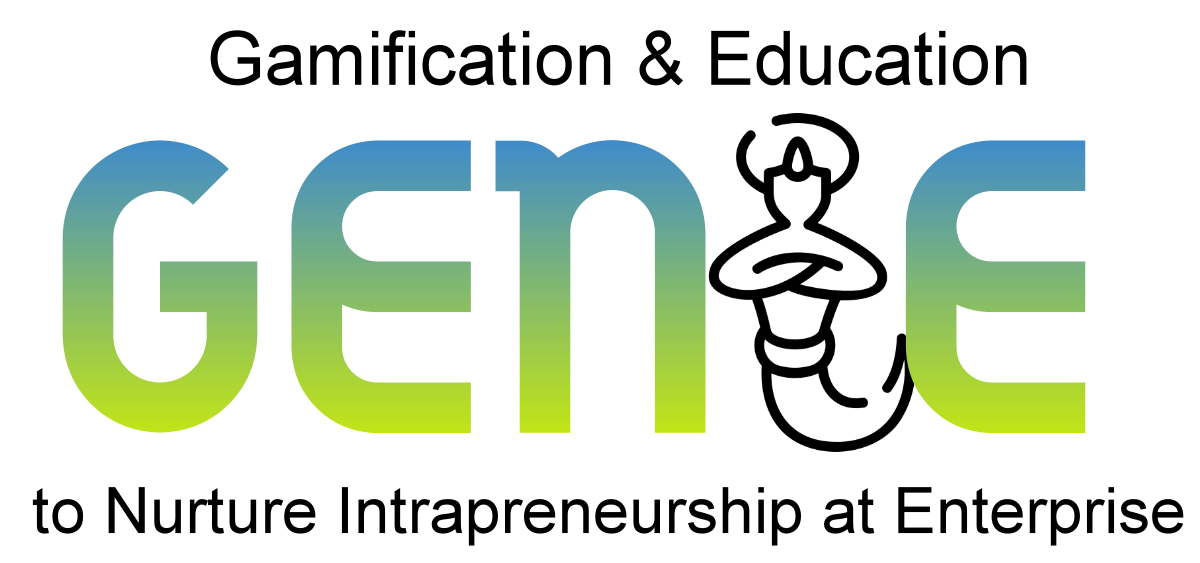 genieproject.eu
¡Muchas gracias!